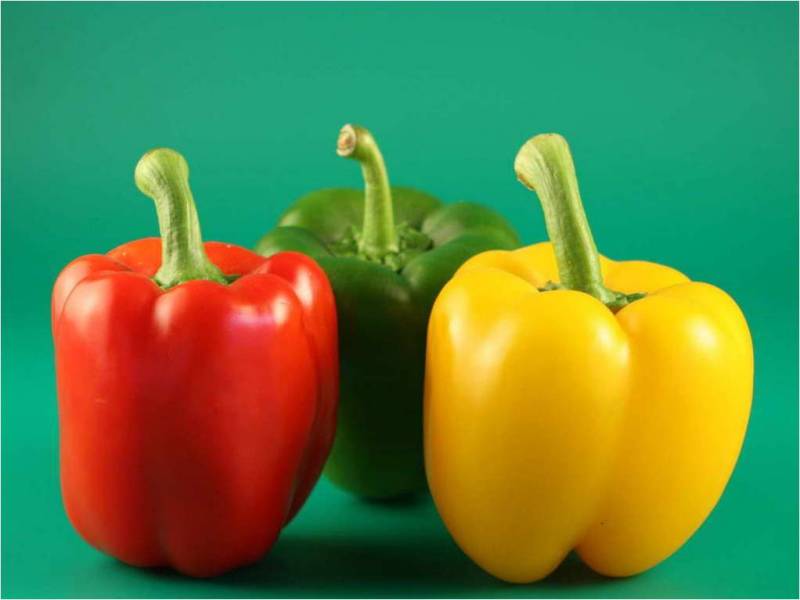 Овощные культуры
Урок сельскохозяйственного труда в 6 классе
Корнеплоды
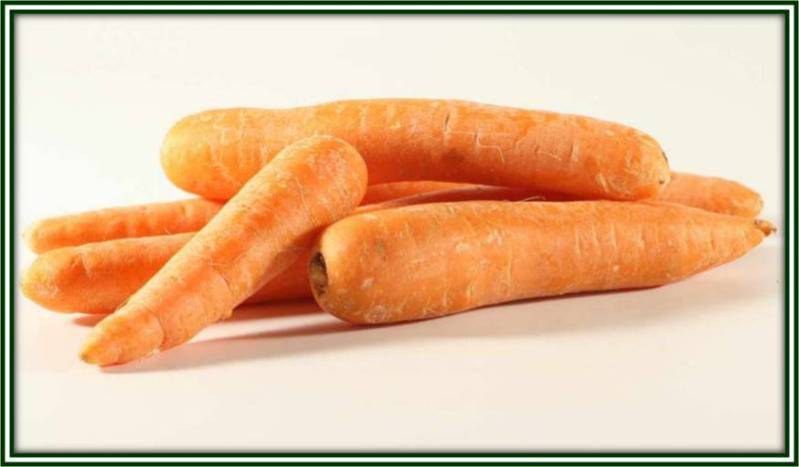 Столовая морковь
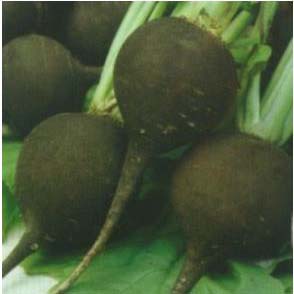 Столовая свёкла
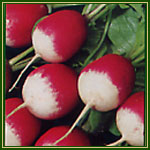 Редис
Редька
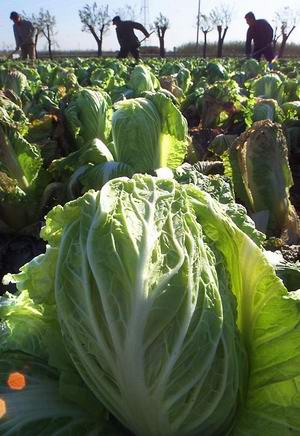 Капустные овощные          растения
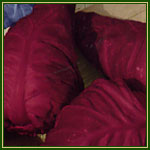 Пекинская
Белокочанная
Краснокочанная
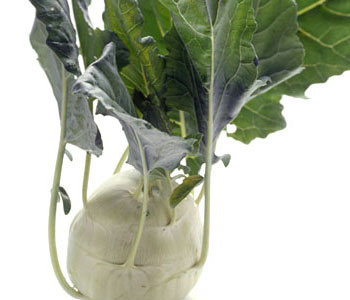 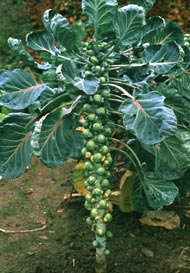 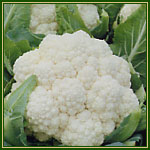 Брюс-
сельс-
кая
Кольраби
Цветная
Плодовые овощныерастения
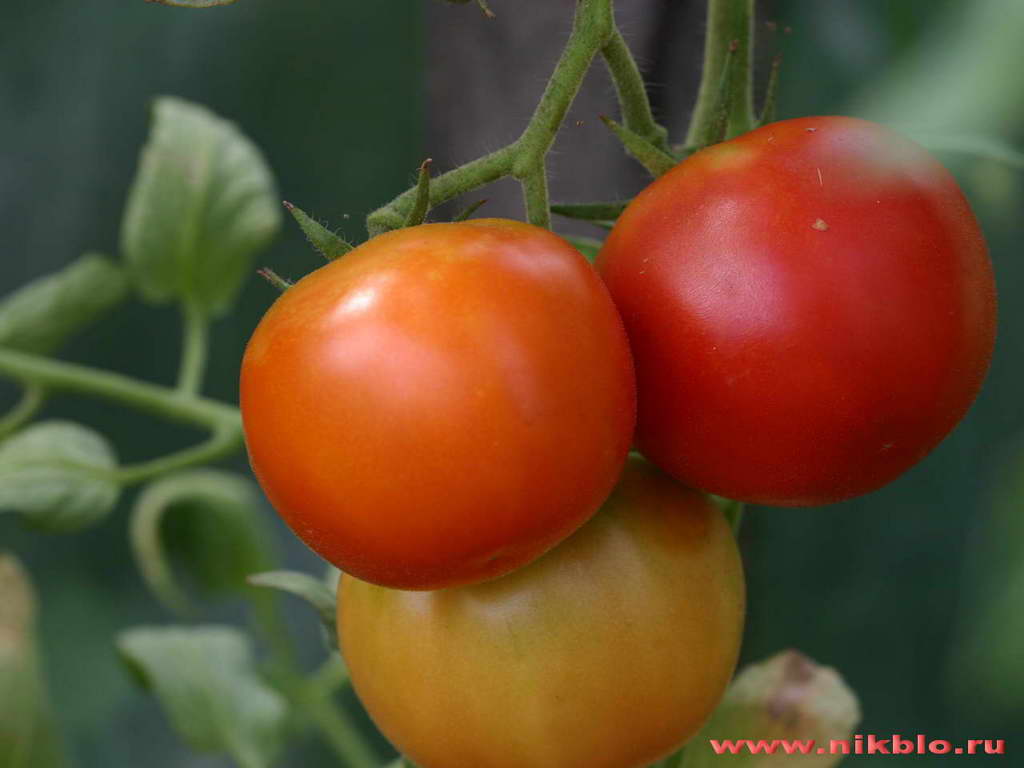 Томат
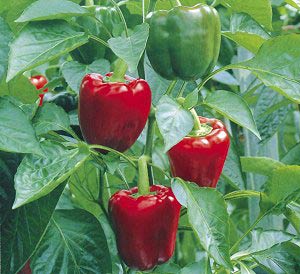 Огурец
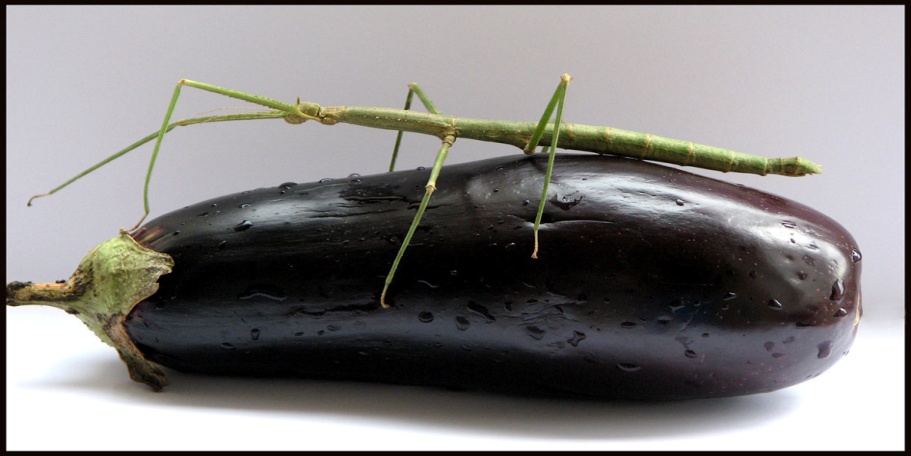 Баклажан
Перец
Луковичные овощные растения
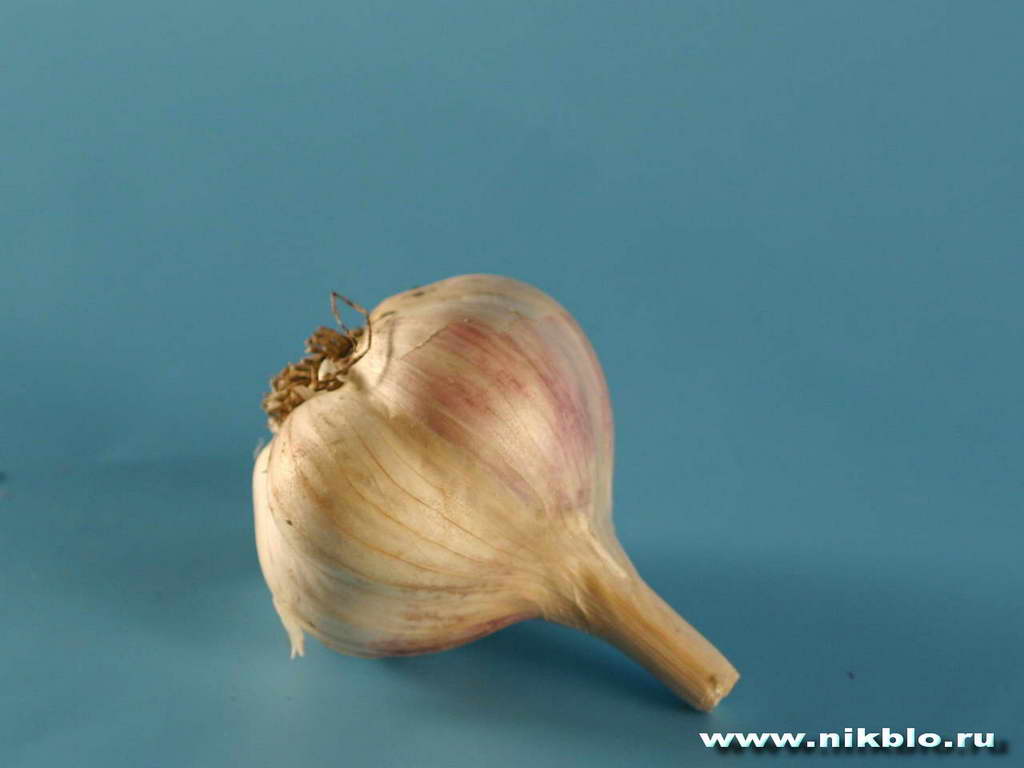 Лук
Чеснок
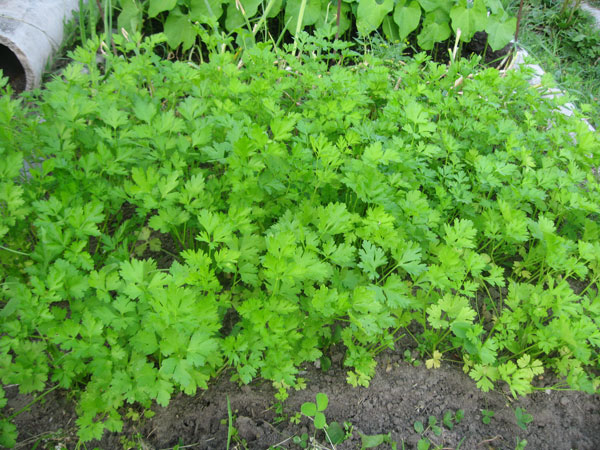 Зеленные культуры
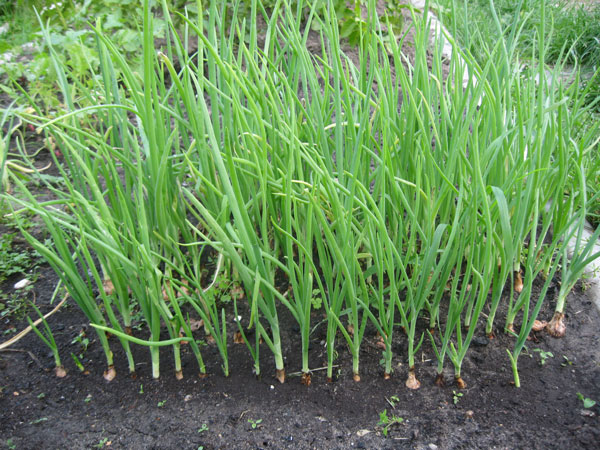 Петрушка
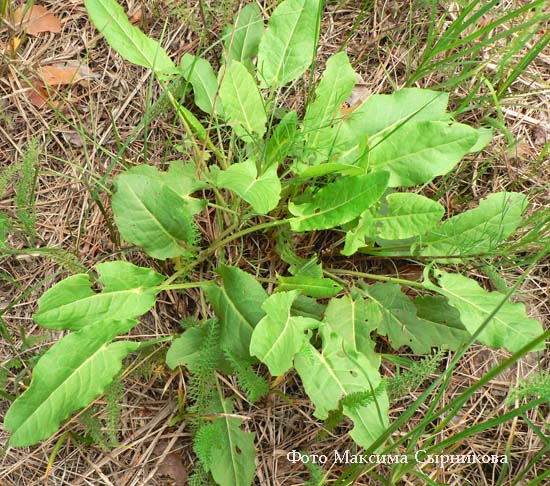 Зелёный лук
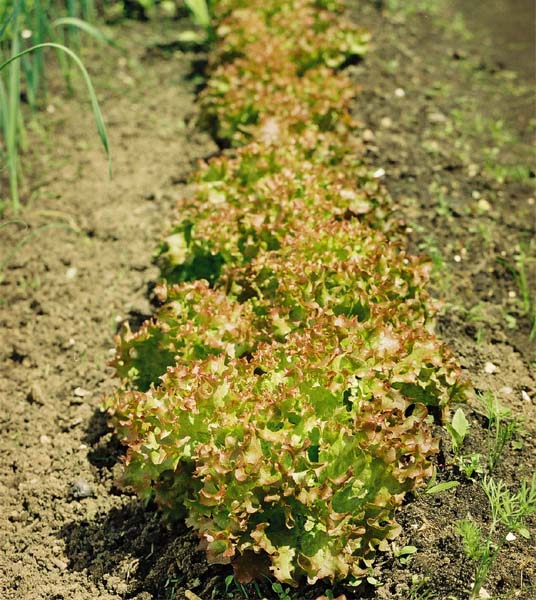 Укроп
Щавель
Салат
Использование овощей
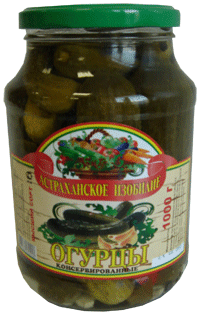 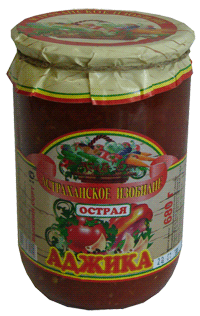 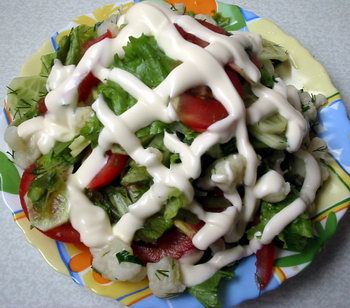 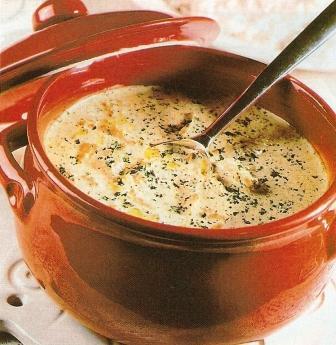 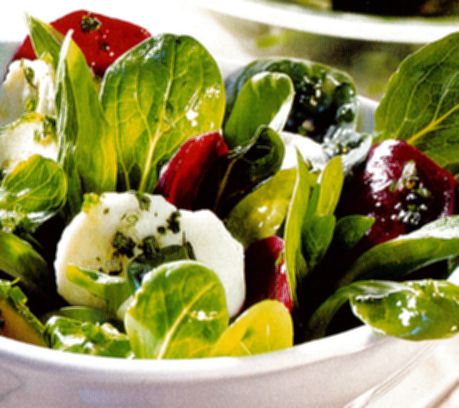 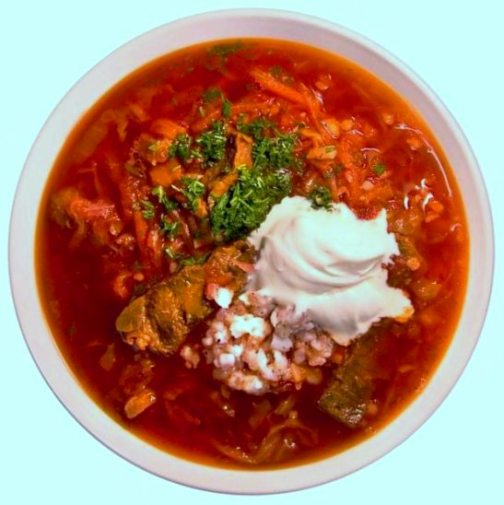 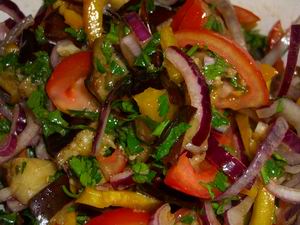 Овощные растения выращивают для получения сочных листьев, корней, стеблей и др.
Как называются сочные части растений, которые употребляют в пищу?
Овощи
На какие группы можно разделить овощные культуры?
Корнеплоды
Капустные
Плодовые овощи
Луковичные
Зеленные
Сопоставьте группы овощных растений и овощные культуры
Корнеплоды
Укроп, салат, петрушка
Капустные овощные 
растения
Огурец, томат
Плодовые овощные
 растения
Свёкла, морковь
Луковичные овощные
растения
Капуста кочанная, цветная
Зеленные овощи
Лук, чеснок